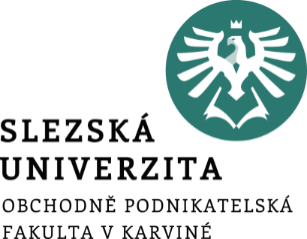 ROZHODOVÁNÍ O BUDOUCÍ KAPACITĚ
Ing. Markéta Šeligová, Ph.D.
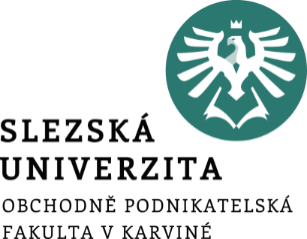 ROZHODOVÁNÍ O BUDOUCÍ KAPACITĚ
Ing. Markéta Šeligová, Ph.D.
Příklad
Společnost vyrábí dva druhy žehliček (žehličku A a žehličku B). 

V současné době společnost vyrábí 2 400 žehliček A a 2 600 žehliček B. 

Na základě analýzy trhu a dosavadních objednávek zákazníků je zřejmé, že společnost bude nucena pro další rozpočtované období připravit podmínky pro výrobu 2 400 žehliček A a 2 700 žehliček B.
[Speaker Notes: csvukrs]
Příklad
S ohledem na současné využití kapacity v třísměnném provozu šest dní v týdnu zvažuje podnikové vedení následující možnosti: 

Vyrobit dodatečných 100 žehliček nad současnou kapacitu prací přesčas o nedělích. Toto řešení však vyvolá přírůstkové variabilní náklady ve výši 50 Kč na každou takto vyrobenou žehličku a nárůst vyhnutelných fixních nákladů o 3 500 Kč.
[Speaker Notes: csvukrs]
Příklad
Rozšířit výrobu a organizovat ji s výjimkou přerušení nutných pro nezbytné opravy a údržbu formou nepřetržitého provozu. Toto řešení vyvolá nárůst variabilní režie na opravy a údržbu ve výši 0,25 Kč na každou vyrobenou žehličku a nárůst vyhnutelných fixních nákladů o 8 000 Kč.
[Speaker Notes: csvukrs]
Příklad
Ke kterému z řešení by se vedení společnosti mělo přiklonit?
[Speaker Notes: csvukrs]
Řešení
[Speaker Notes: csvukrs]
Řešení
Za daných předpokladů je výhodnější vyrobit dodatečných 100 žehliček formou práce přesčas.
[Speaker Notes: csvukrs]
Děkuji za pozornost